Finance | Amendment comparisons
Reduce spending
Risk management
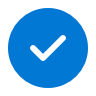 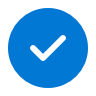 Value benefit
KPIs impacted
Cost savings
Employee experience
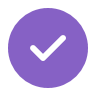 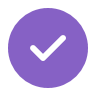 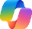 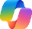 Copilot
Copilot
1.  Summarize policy updates
2.  Conduct comparison
3. Collaborate efficiently
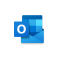 Copilot in Outlook
Use Copilot1 to review the latest U.S. GAAP updates for the past quarter to determine which amendments may need review.
Ask Copilot2 to evaluate and compare the two amendments associated with the recent U.S. GAAP updates.
Use Copilot in Microsoft Word to display the table of comparisons and your recommended changes. Add a summary paragraph explaining the objective and recommendations.
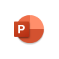 Copilot in PowerPoint
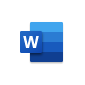 Copilot in Word
Summarize all U.S. GAAP updates from the last 3 months.
Compare [standardamendment.docx] and [customamendment.docx] and put the results into a table.
Rewrite with Copilot to summarize the key differences between the documents in one paragraph.
5. Share learnings broadly
4. Solicit feedback
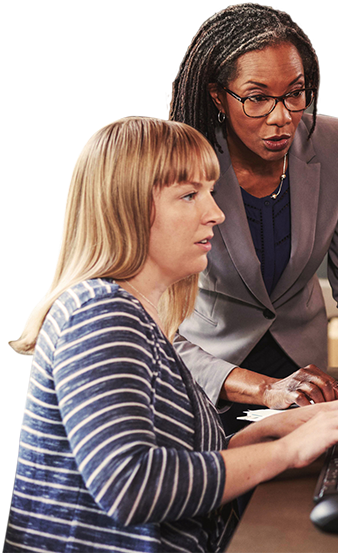 Create a deck with methodology and learnings for new hires to the team to accelerate their onboarding.
Request your colleague to review the Microsoft Word document of comparisons, using Copilot in Outlook to draft the email.
Outline your approach and steps on a PowerPoint slide. Create a presentation about your approach.
Draft with Copilot an email to a colleague requesting their edits and comments in comparison.doc by the end of the week
1Access Copilot at copilot.microsoft.com or the Microsoft Copilot mobile app and set toggle to “Web”.
2Access Copilot at copilot.microsoft.com, the Microsoft Copilot mobile app, or the Copilot app in Teams, and set toggle to “Work”.